Inquiry-Based Learning: Enabling Transformation in Teaching and Learning
Robin Alison Mueller, PhD
January 26, 2023
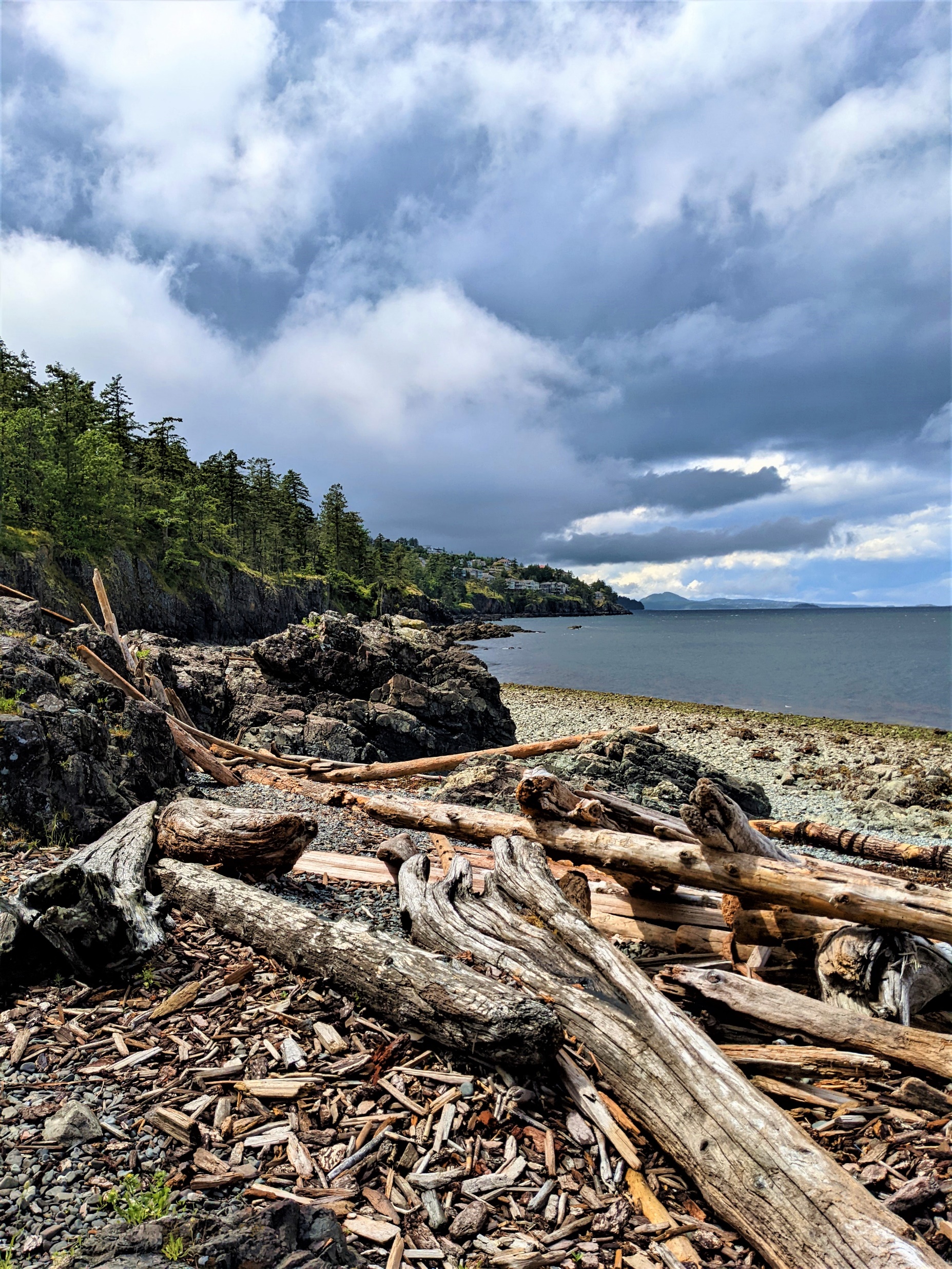 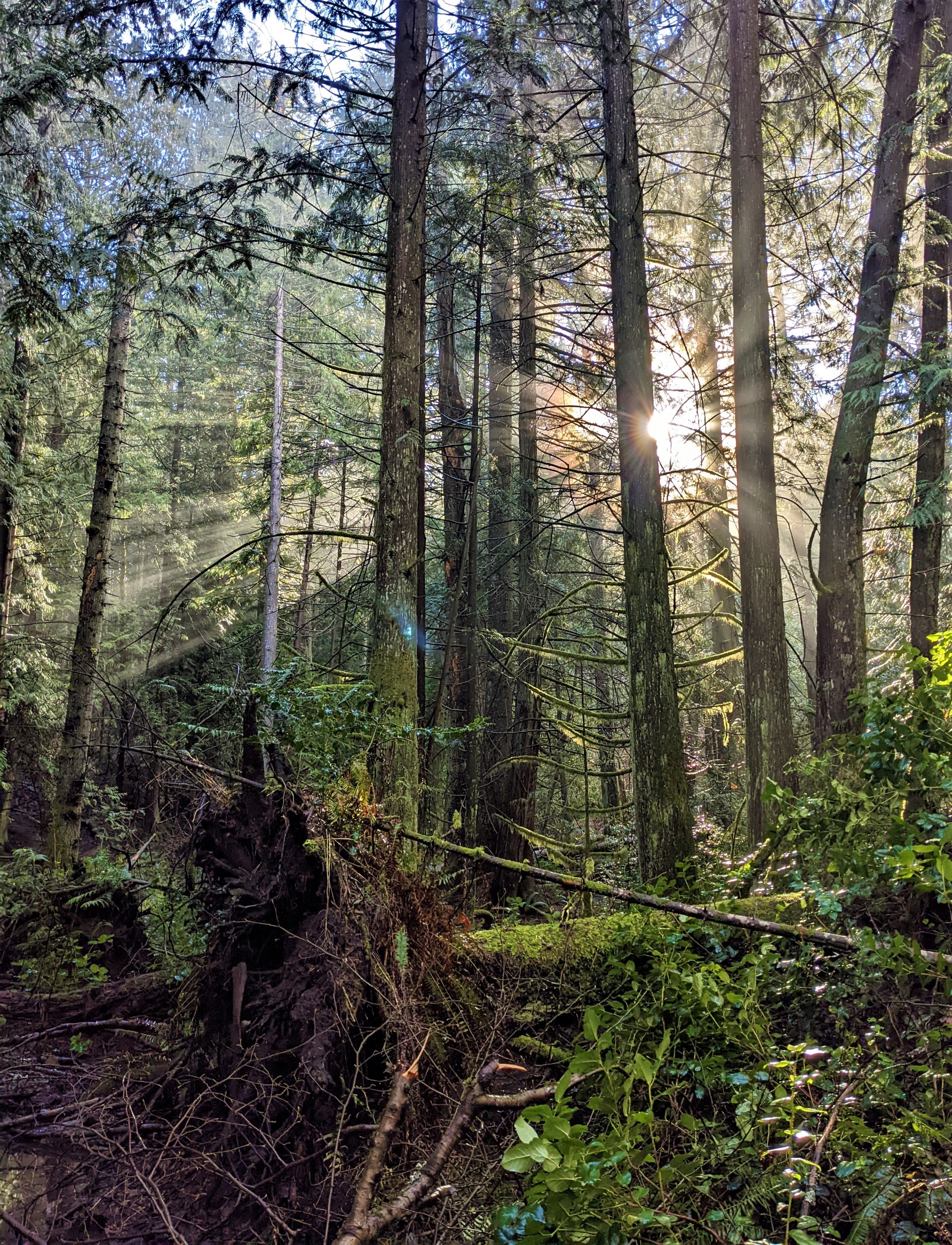 Transformation as a pedagogical value
Transforming what, why, how, and by whom? 
NOT individuals
Transformation in higher education as a shift to decolonizing practice
Inquiry-based learning
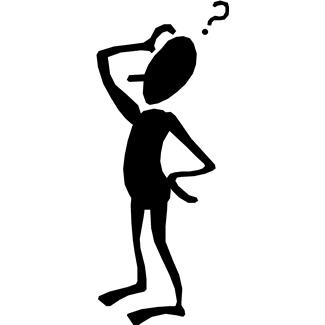 Student-centered design
Engagement with a “messy” problem
Collaborative learning
Learners produce a tangible outcome
Asking questions / 
investigating
Opportunities for application / practice
Activity
Course/ Program
“Risk” Continuum
Aditomo et al., 2013; Brown, 2016;; Justice et al., 2007; Justice et al., 2009; Laursen, Hassi, & Hough, 2016; Lazonder & Harmsen, 2016; Lee, 2012; Pedaste et al., 2015; Spronken-Smith & Walker, 2010; Spronken-Smith et al., 2011
Inquiry-based learning examples
Activity: structured controversy
Course: global challenge inquiry
Questions to consider
Where might there be opportunities to incorporate inquiry-based learning into your teaching practice? 
What are potential barriers to using inquiry-based learning that would need to be addressed in your context? 
As a teacher, what are you / would you be worried about when shifting to this kind of approach? 
How would students need to be supported to thrive when engaging in this kind of learning?